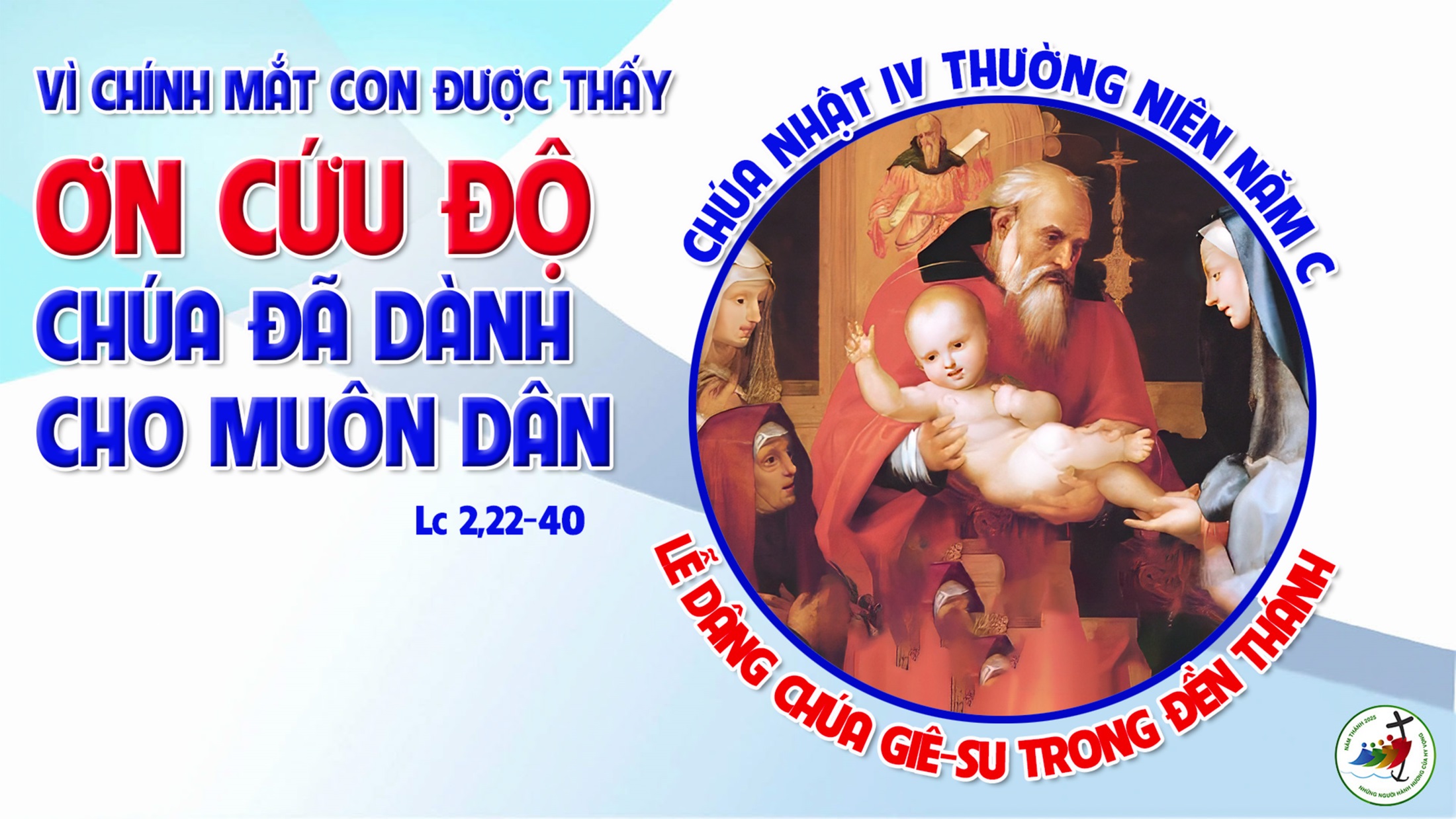 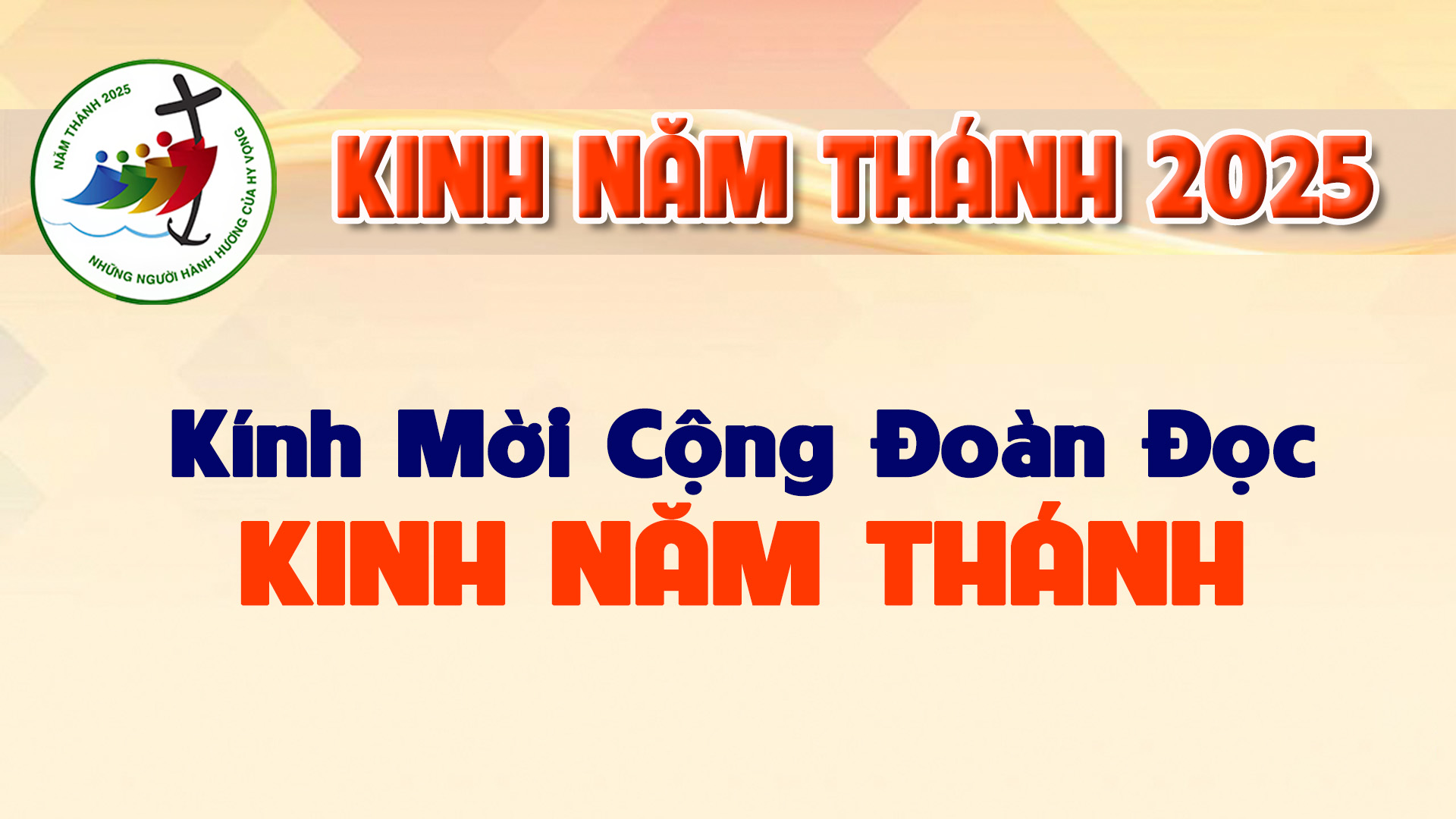 Lạy Cha trên trời/ Xin cho ơn đức tin mà Cha ban tặng chúng con/ trong Chúa Giêsu Kitô Con Cha/ và Anh của chúng con/ cùng ngọn lửa đức ái được thắp lên trong tâm hồn chúng con bởi Chúa Thánh Thần/
khơi dậy trong chúng con niềm hy vọng hồng phúc/ hướng về Nước Cha trị đến / Xin ân sủng Cha biến đổi chúng con/ thành những người miệt mài vun trồng hạt giống Tin Mừng/
Ước gì những hạt giống ấy/ biến đổi từ bên trong nhân loại và toàn thể vũ trụ này/ trong khi vững lòng mong đợi trời mới đất mới/ lúc mà quyền lực Sự Dữ sẽ bị đánh bại/ và vinh quang Cha sẽ chiếu sáng muôn đời/
Xin cho ân sủng của Năm Thánh này/ khơi dậy trong chúng con/ là Những Người Lữ Hành Hy Vọng/ niềm khao khát kho tàng ở trên trời/ đồng thời cũng làm lan tỏa trên khắp thế giới/
niềm vui và sự bình an của Đấng Cứu Chuộc chúng con/ Xin tôn vinh và ngợi khen Cha là Thiên Chúa chúng con/ Cha đáng chúc tụng mãi muôn đời. Amen.
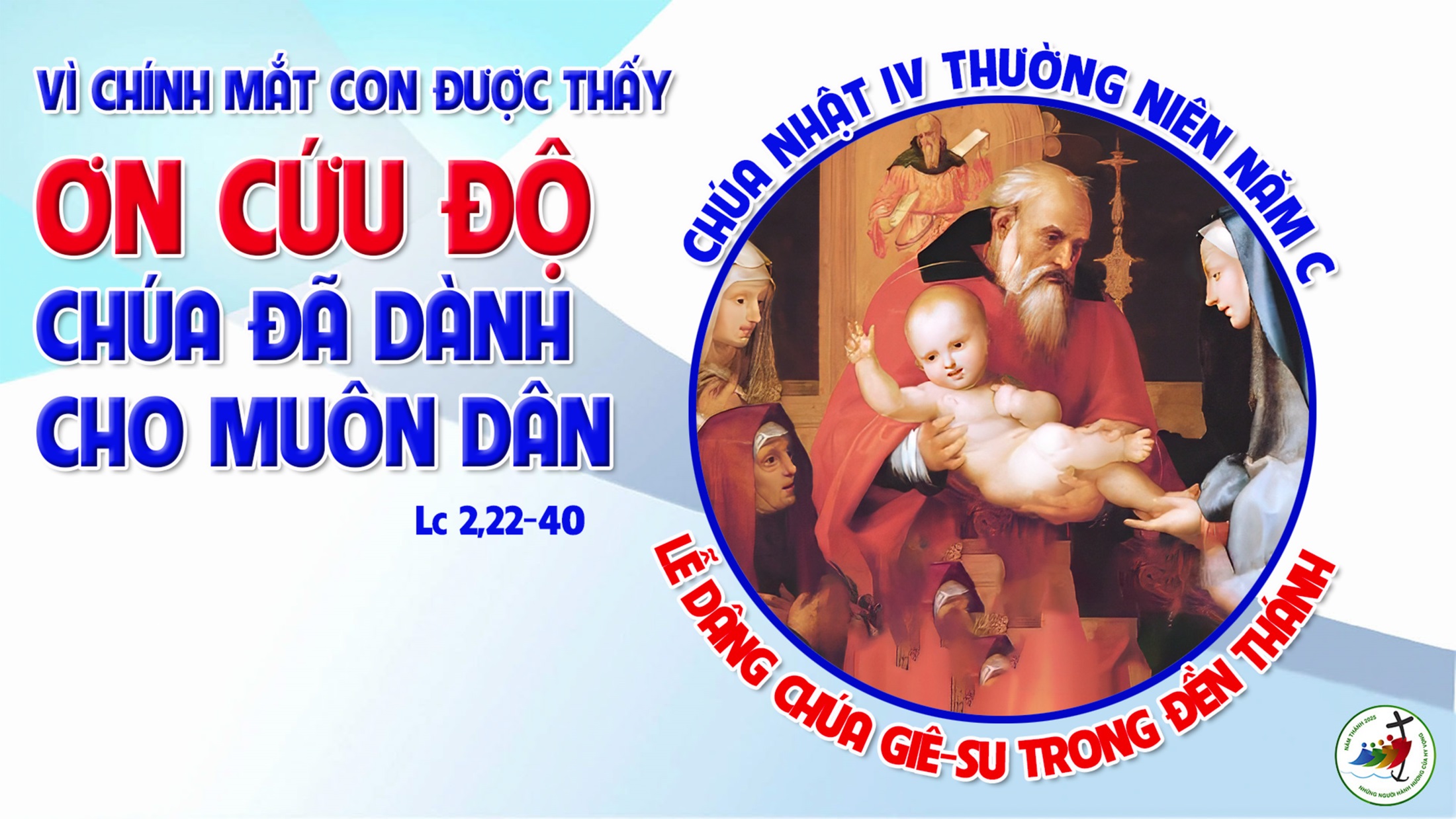 Ca Nhập LễCHÚC TỤNG CHÚALm. Nguyễn Duy
Đk: Về đây muôn người, về đây chung tiếng ngợi ca muôn đời, hát khen Chúa trời. Về đây muôn người, về đây dâng tiếng hợp hoan, cảm tạ hồng ân Thiên Chúa.
Tk1: Hãy mau quỳ gối tôn thờ. Hãy vang cung đàn tiếng hát. Chúc vinh tình Ngài vô biên. Chúc khen tình Ngài miên viễn.
Đk: Về đây muôn người, về đây chung tiếng ngợi ca muôn đời, hát khen Chúa trời. Về đây muôn người, về đây dâng tiếng hợp hoan, cảm tạ hồng ân Thiên Chúa.
Tk2: Núi cao nào hãy nghiêng mình. Biển xanh ca hòa tiếng sóng. Kính tôn phụng thờ Thiên Chúa. Chúc khen tình Ngài chan chứa.
Đk: Về đây muôn người, về đây chung tiếng ngợi ca muôn đời, hát khen Chúa trời. Về đây muôn người, về đây dâng tiếng hợp hoan, cảm tạ hồng ân Thiên Chúa.
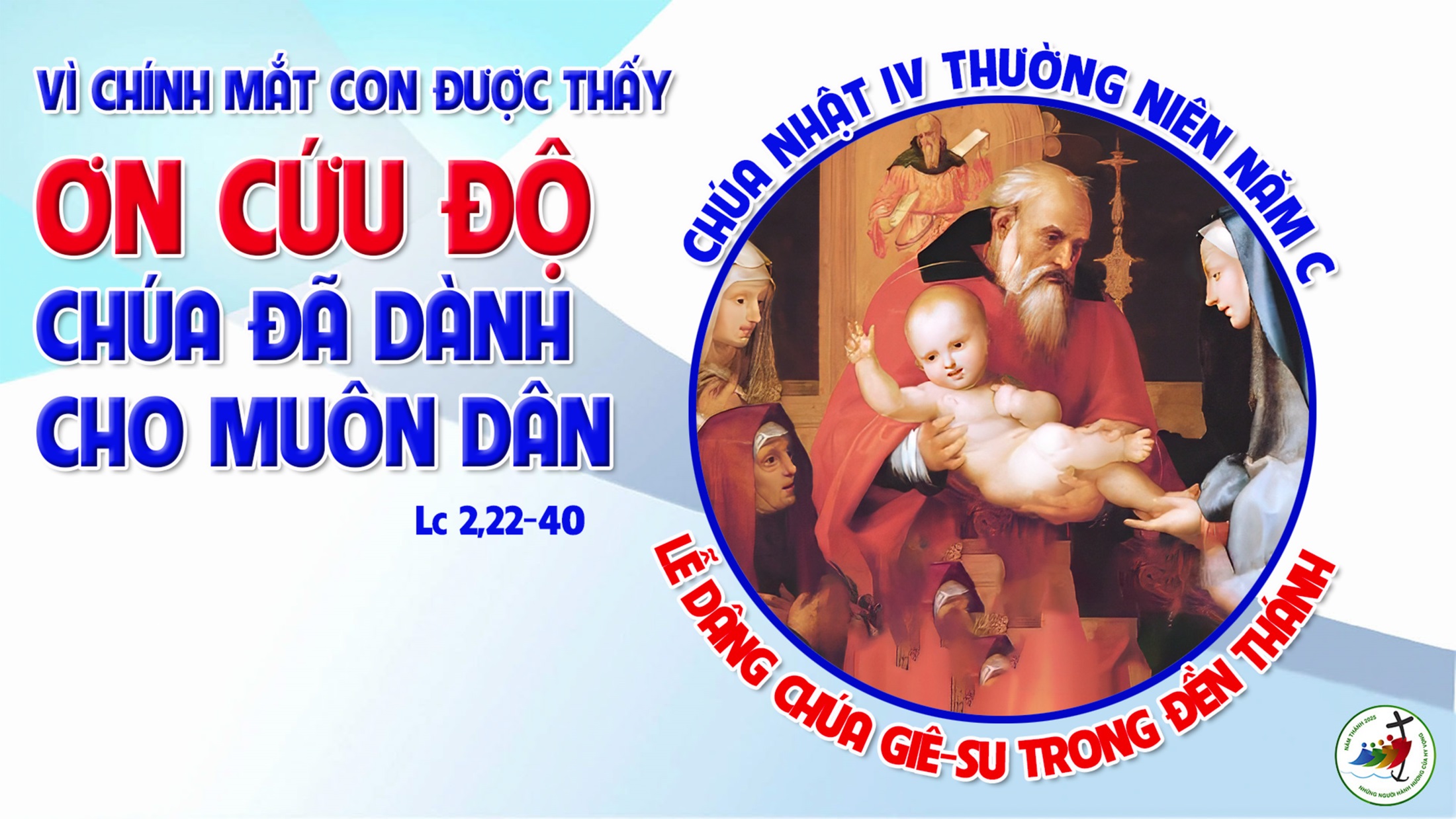 KINH VINH DANH
Ca Lên Đi 2
KINH VINH DANH
Chủ tế: Vinh danh Thiên Chúa trên các tầng trời. Và bình an dưới thế, bình an dưới thế cho người thiện tâm.
Chúng con ca ngợi Chúa. Chúng con chúc tụng Chúa. Chúng con thờ lạy Chúa. Chúng con tôn vinh Chúa. Chúng con cảm tạ Chúa vì vinh quang cao cả Chúa.
Lạy Chúa là Thiên Chúa, là Vua trên trời, là Chúa Cha toàn năng. Lạy Con Một Thiên Chúa, Chúa Giê-su Ki-tô.
Lạy Chúa là Thiên Chúa, là Chiên Thiên Chúa, là Con Đức Chúa Cha. Chúa xoá tội trần gian, xin thương, xin thương, xin thương xót chúng con.
Chúa xoá tội trần gian, Xin nhận lời chúng con cầu khẩn. Chúa ngự bên hữu Đức Chúa Cha, xin thương, xin thương, xin thương xót chúng con.
Vì lạy Chúa Giê-su Ki-tô, chỉ có Chúa là Đấng Thánh, chỉ có Chúa là Chúa, chỉ có Chúa là Đấng Tối Cao, cùng Đức Chúa Thánh Thần trong vinh quang Đức Chúa Cha. A-men. A-men.
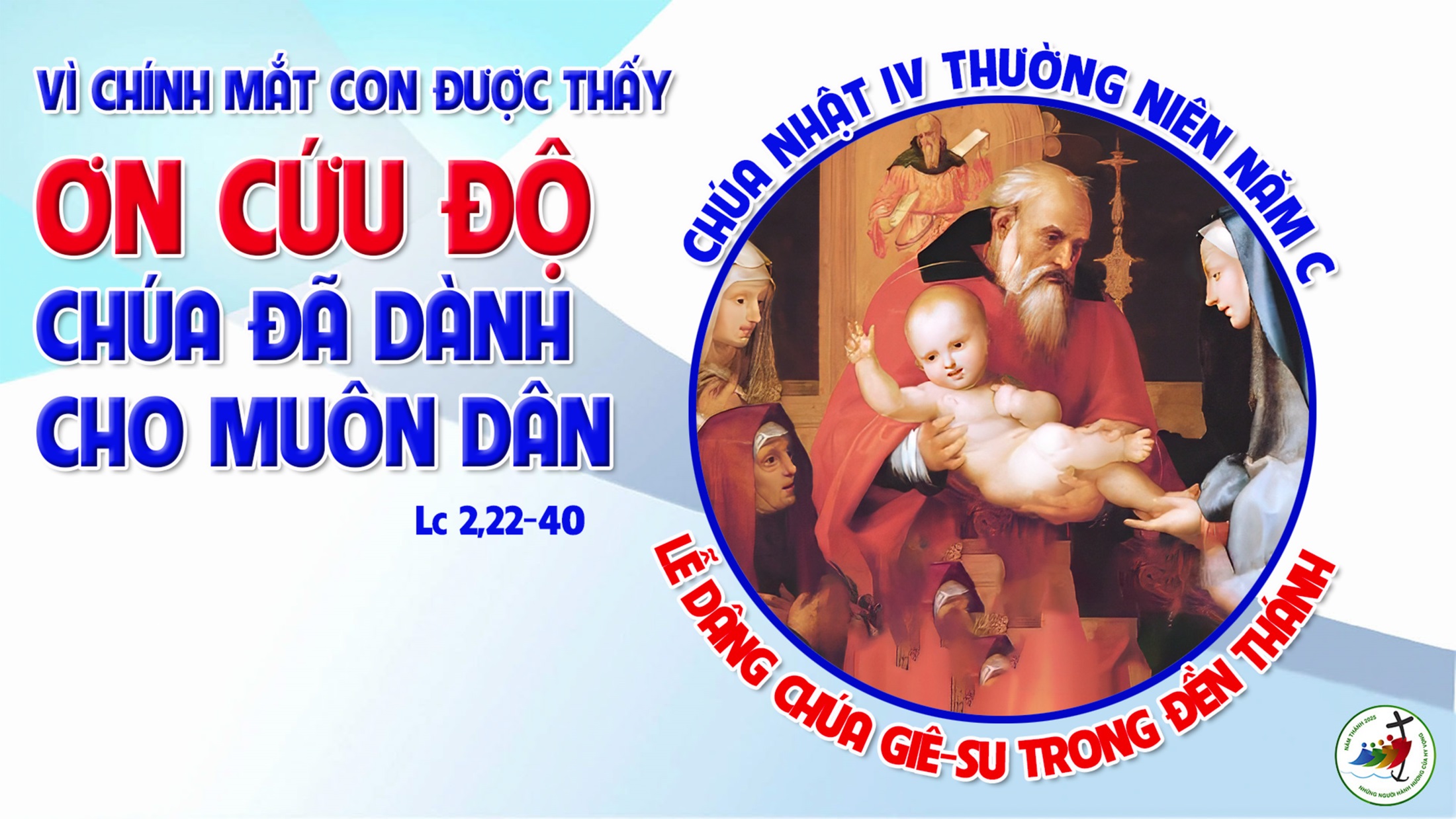 KINH VINH DANH
Chủ tế: Vinh danh Thiên Chúa trên các tầng trời.A+B: Và bình an dưới thế cho người thiện tâm.
A: Chúng con ca ngợi Chúa.
B: Chúng con chúc tụng Chúa. A: Chúng con thờ lạy Chúa. 
B: Chúng con tôn vinh Chúa.
A: Chúng con cảm tạ Chúa vì vinh quang cao cả Chúa.
B: Lạy Chúa là Thiên Chúa, là Vua trên trời, là Chúa Cha toàn năng.
A: Lạy con một Thiên Chúa,  
Chúa Giêsu Kitô.
B: Lạy Chúa là Thiên Chúa, là Chiên Thiên Chúa là Con Đức Chúa Cha.
A: Chúa xóa tội trần gian, xin thương xót chúng con.
B: Chúa xóa tội trần gian, xin nhậm lời chúng con cầu khẩn.
A: Chúa ngự bên hữu Đức Chúa Cha, xin thương xót chúng con.
B: Vì lạy Chúa Giêsu Kitô, chỉ có Chúa là Đấng Thánh.
Chỉ có Chúa là Chúa, chỉ có Chúa là đấng tối cao.
A+B: Cùng Đức Chúa Thánh Thần trong vinh quang Đức Chúa Cha. 
Amen.
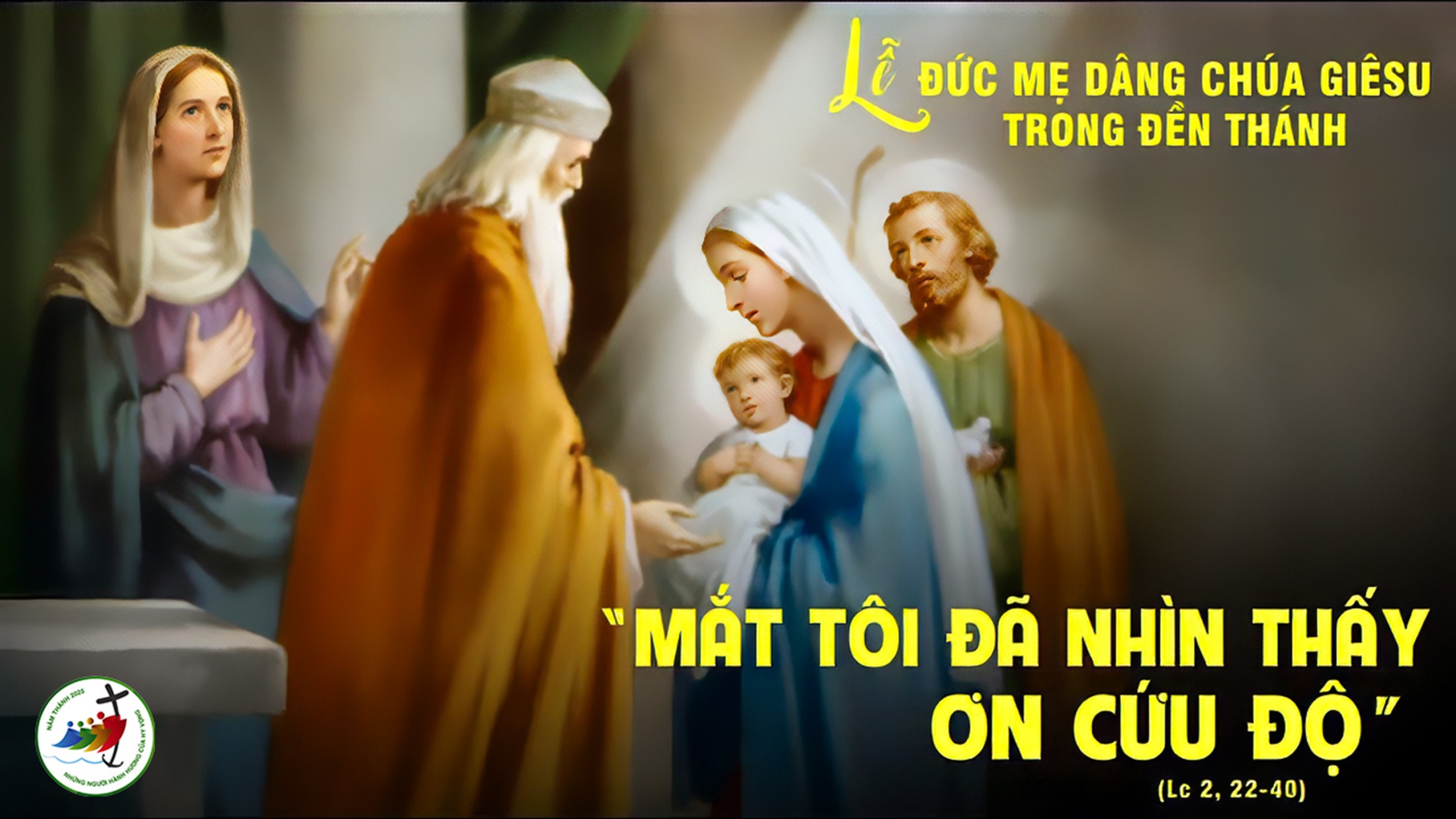 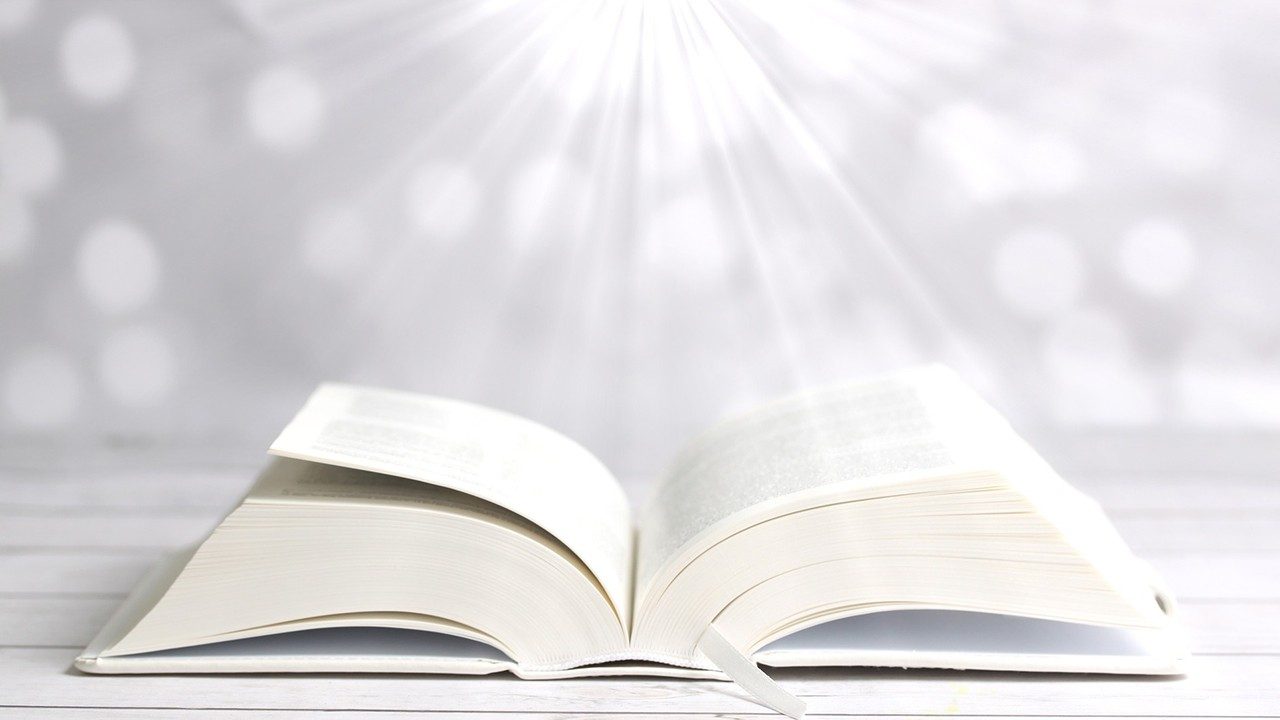 Bài đọc 1
Chúa Thượng mà các ngươi tìm kiếm, đi vào Thánh Điện của Người.
Bài trích sách ngôn sứ Ma-la-khi.
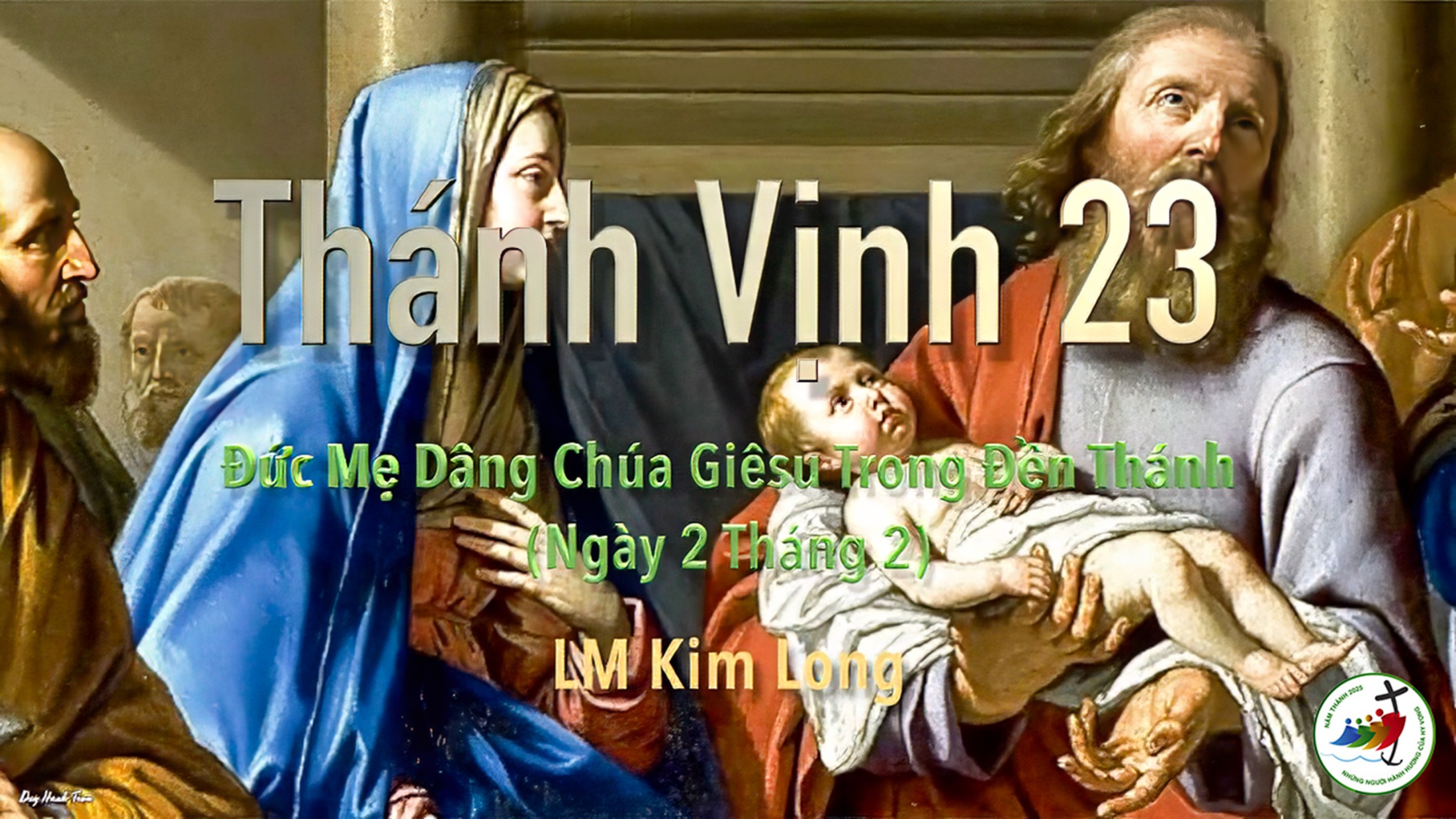 Thánh Vịnh 23Đức Mẹ dâng Chúa Giêsu 
trong đền Thánh
Kim Long
(2 câu)
Đk: Nhưng Vua vinh hiển là ai? Là chính Chúa tể càn khôn.
Tk1: Hỡi cửa đền, cửa đền cổ kính hãy cất cao lên, để Vua vinh hiển ngự qua. Vua vinh hiển đó là ai? Là Chúa thế lực quyền uy, thật dũng mãnh khi xuất trận.
Đk: Nhưng Vua vinh hiển là ai? Là chính Chúa tể càn khôn.
Tk2: Hỡi cửa đền, cửa đền cổ kính hãy cất cao lên, để Vua vinh hiển ngự qua. Vua vinh hiển đó là ai? Là chính Chúa tể càn khôn, là chính Đức Vua hiển trị.
Đk: Nhưng Vua vinh hiển là ai? Là chính Chúa tể càn khôn.
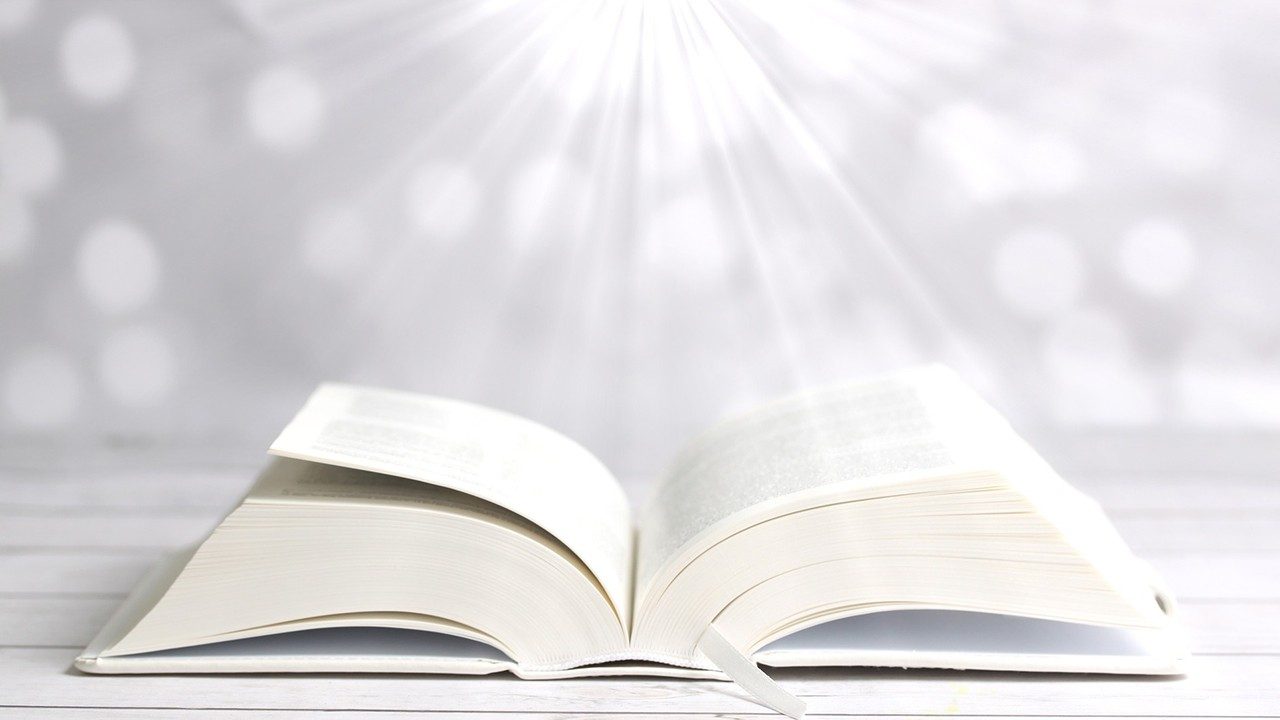 Bài đọc 1
Đức Giê-su đã phải nên giống anh em mình về mọi phương diện, để trở thành vị thượng tế nhân từ.
Bài trích thư gửi tín hữu Híp-ri.
Alleluia-Alleluia.
Ánh sáng chiếu dọi chư dân. Vinh quang Is-ra-en dân Ngài.
Alleluia.
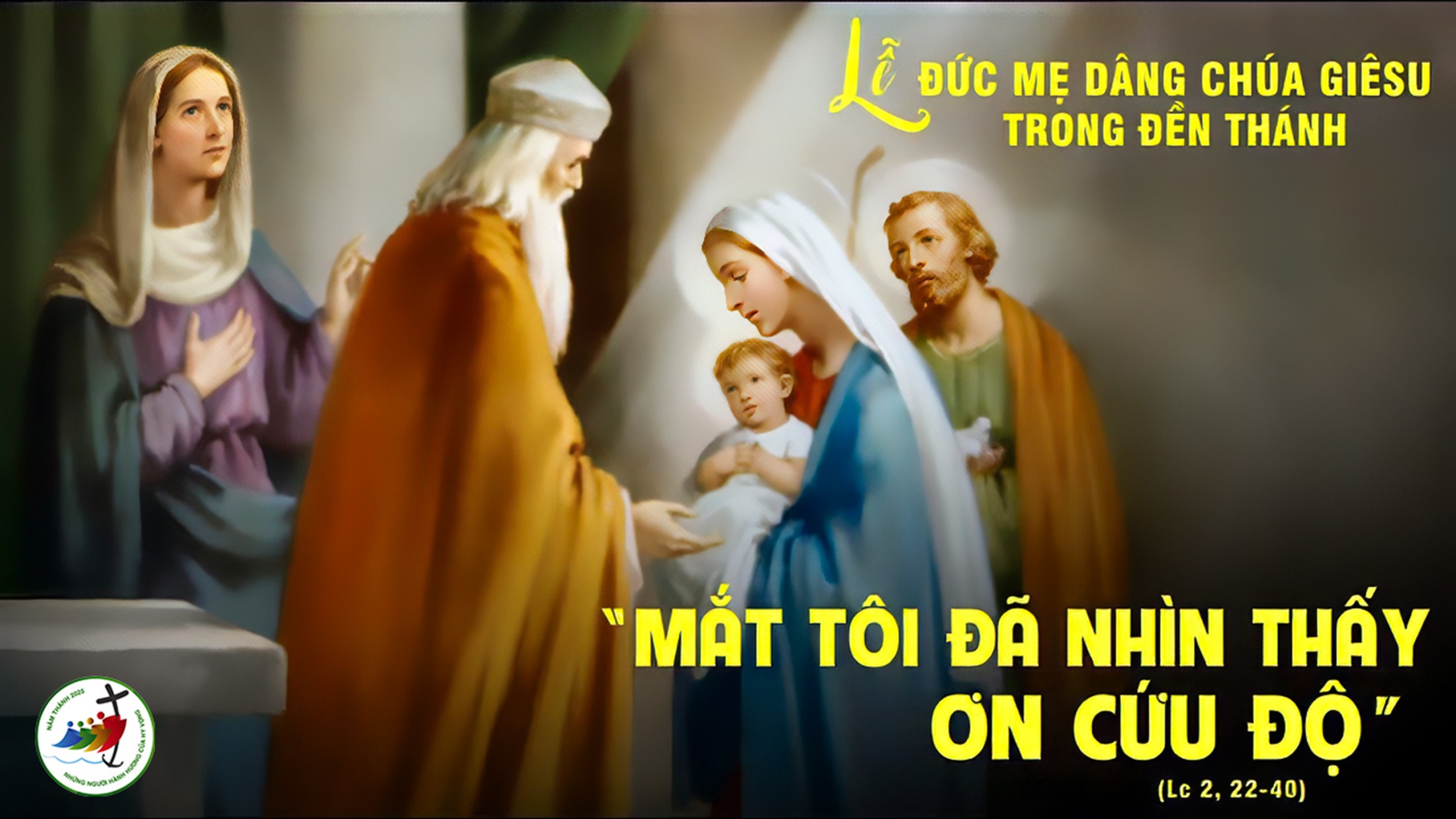 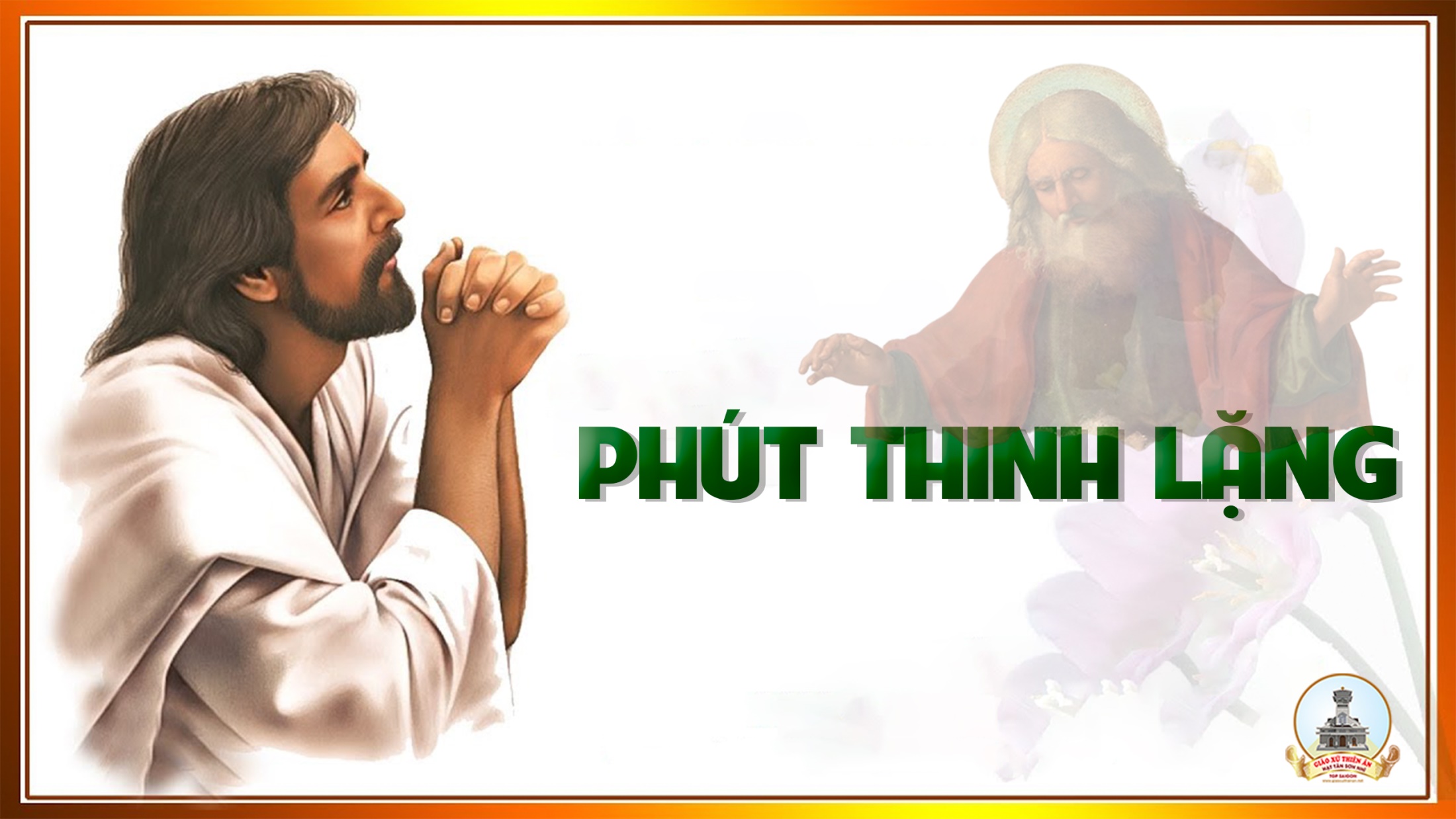 KINH TIN KÍNH
Tôi tin kính một Thiên Chúa là Cha toàn năng, Đấng tạo thành trời đất, muôn vật hữu hình và vô hình.
Tôi tin kính một Chúa Giêsu Kitô, Con Một Thiên Chúa, Sinh bởi Đức Chúa Cha từ trước muôn đời.
Người là Thiên Chúa bởi Thiên Chúa, Ánh Sáng bởi Ánh Sáng, Thiên Chúa thật bởi Thiên Chúa thật,
được sinh ra mà không phải được tạo thành, đồng bản thể với Đức Chúa Cha: nhờ Người mà muôn vật được tạo thành.
Vì loài người chúng ta và để cứu độ chúng ta, Người đã từ trời xuống thế.
Bởi phép Đức Chúa Thánh Thần, Người đã nhập thể trong lòng Trinh Nữ Maria, và đã làm người.
Người lên trời, ngự bên hữu Đức Chúa Cha, và Người sẽ lại đến trong vinh quang để phán xét kẻ sống và kẻ chết, Nước Người sẽ không bao giờ cùng.
Tôi tin kính Đức Chúa Thánh Thần là Thiên Chúa và là Đấng ban sự sống, Người bởi Đức Chúa Cha và Đức Chúa Con mà ra,
Người được phụng thờ và tôn vinh cùng với Đức Chúa Cha và Đức Chúa Con: Người đã dùng các tiên tri mà phán dạy.
Tôi tin Hội Thánh duy nhất thánh thiện công giáo và tông truyền.
Tôi tuyên xưng có một Phép Rửa để tha tội. Tôi trông đợi kẻ chết sống lại và sự sống đời sau. Amen.
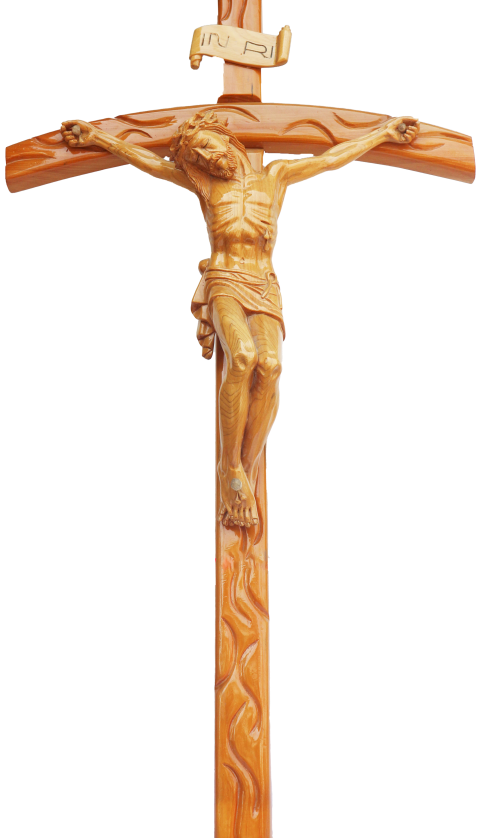 LỜI NGUYỆN TÍN HỮU
Anh chị em thân mến, hôm nay chúng ta mừng ngày Chúa Cứu Thế được Đức Mẹ và thánh Giuse dâng cho Thiên Chúa Cha trong đền thánh. Nhìn từ bên ngoài, ta thấy Người làm theo Luật dạy, nhưng thật ra, qua sự kiện này, Người đến gặp dân Người. Chúng ta cùng cảm tạ Chúa và dâng lời cầu xin
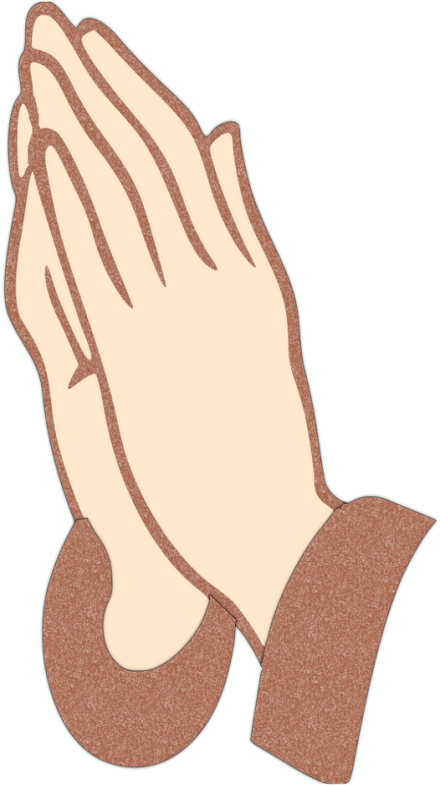 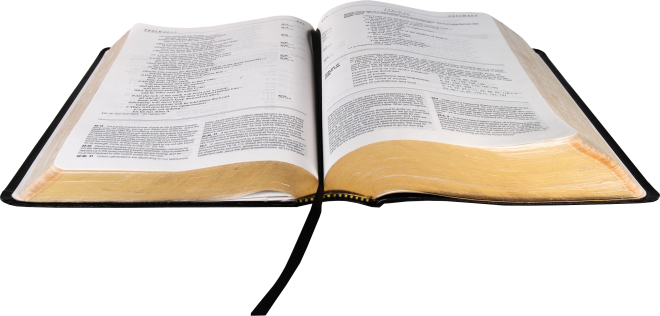 Ca Dâng LễDÂNG NIỀM CẢM MẾNPhanxico
Tk1: Như dòng nến trôi trên bàn thờ, tâm hồn con lâng lâng niềm cảm mến vô bờ.  Xin tiến dâng đây con tim ươm bao ước vọng, hằng muốn sắt son một đời mến yêu.
Đk: Kính tiến Chúa tình yêu bao nhiêu mà có gì.  Xin Chúa thánh hoá lòng con, tình yêu mới bước tới ngày mai.
Tk2: Bao ngày tháng xuôi theo dòng đời, tâm hồn con lênh đênh tìm hạnh phúc mong chờ.  Xin Chúa thương khi con đây trông mong đến Ngài, là Núi Đá che chở người tháng năm.
Đk: Kính tiến Chúa tình yêu bao nhiêu mà có gì.  Xin Chúa thánh hoá lòng con, tình yêu mới bước tới ngày mai.
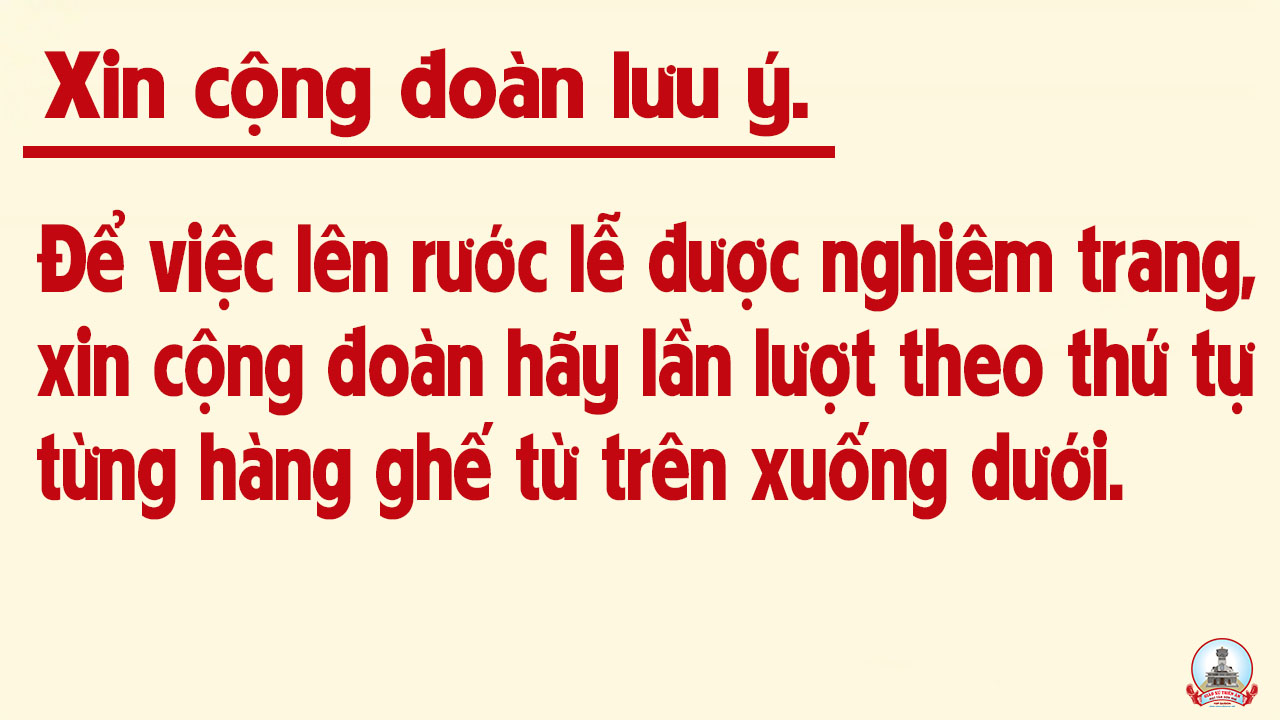 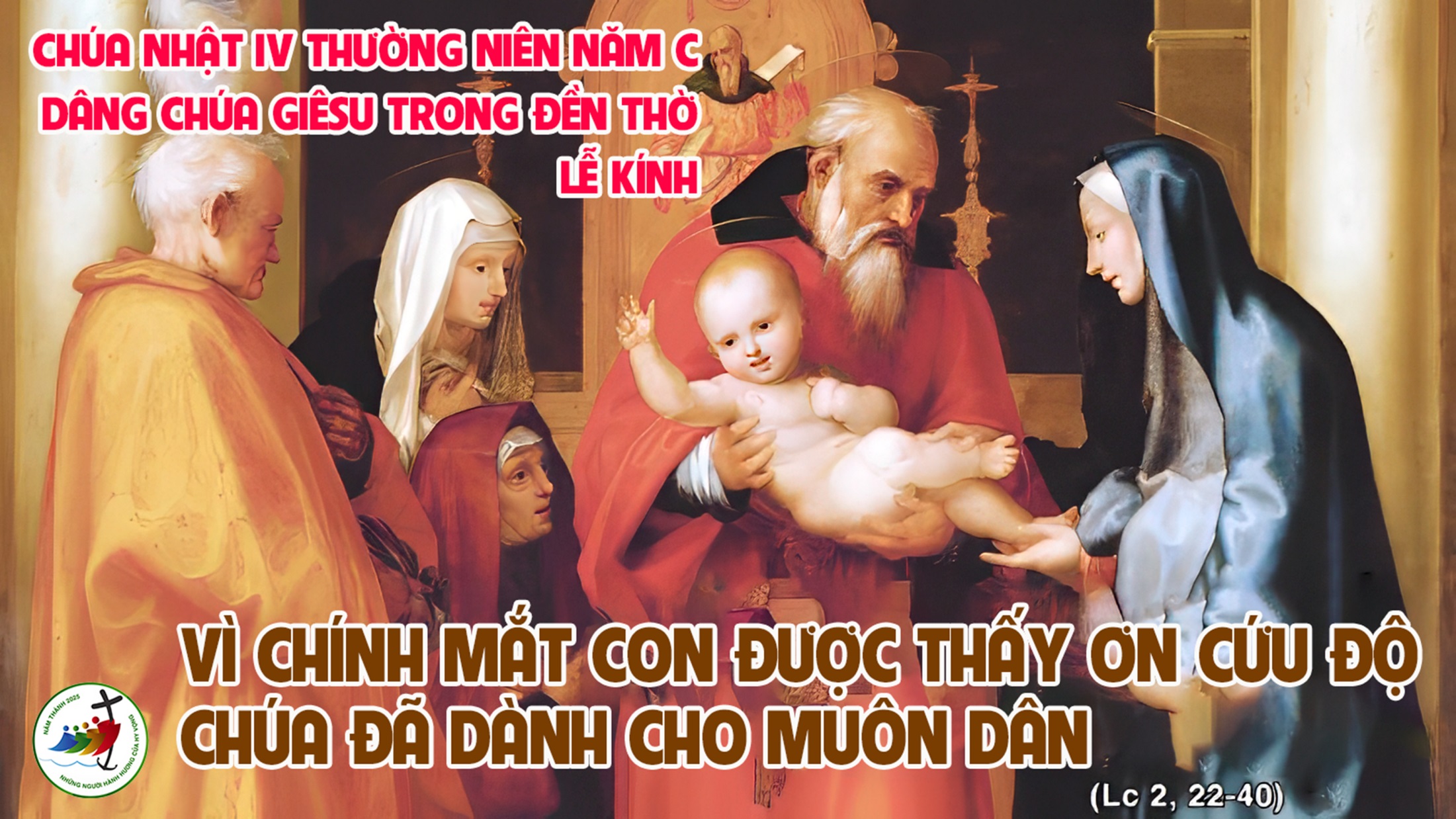 Ca Nguyện Hiệp LễDẮT DÌU CON ĐILãng Du
Tk1: Dắt dìu con đi, đi bên Ngài nào có sợ chi. Giông tố giăng đầy có Ngài con chẳng lo gì. Ngài dắt dìu con đi như người Cha. Ngài nắm chặt tay con không rời xa. Từng bước Ngài nâng niu không bao giờ để con vấp ngã.
Đk: Tình Ngài dìu dắt con bước trên nẻo ngay, dù qua thung lũng hay hố sâu hiểm nguy. Con vẫn vui sướng khi tựa nương bên Ngài dắt dìu con đi…
… Lòng này nguyện hát vang khúc ca tạ ơn. Tạ ơn Thiên Chúa đã dẫn đưa đời con. Bên dòng suối mát nơi chan chứa ân tình, xin dắt dìu con đi.
Tk2: Bước đường trần gian có Ngài lòng sẽ bình an, dẫu có nguy nan có Ngài con sẽ an toàn, dẫu có nhiều chông gai con sợ chi. Vì Chúa ở bên con dẫn đường đi, vì Chúa dìu đưa con, con an lòng cậy tin vững trí.
Đk: Tình Ngài dìu dắt con bước trên nẻo ngay, dù qua thung lũng hay hố sâu hiểm nguy. Con vẫn vui sướng khi tựa nương bên Ngài dắt dìu con đi…
… Lòng này nguyện hát vang khúc ca tạ ơn. Tạ ơn Thiên Chúa đã dẫn đưa đời con. Bên dòng suối mát nơi chan chứa ân tình, xin dắt dìu con đi.
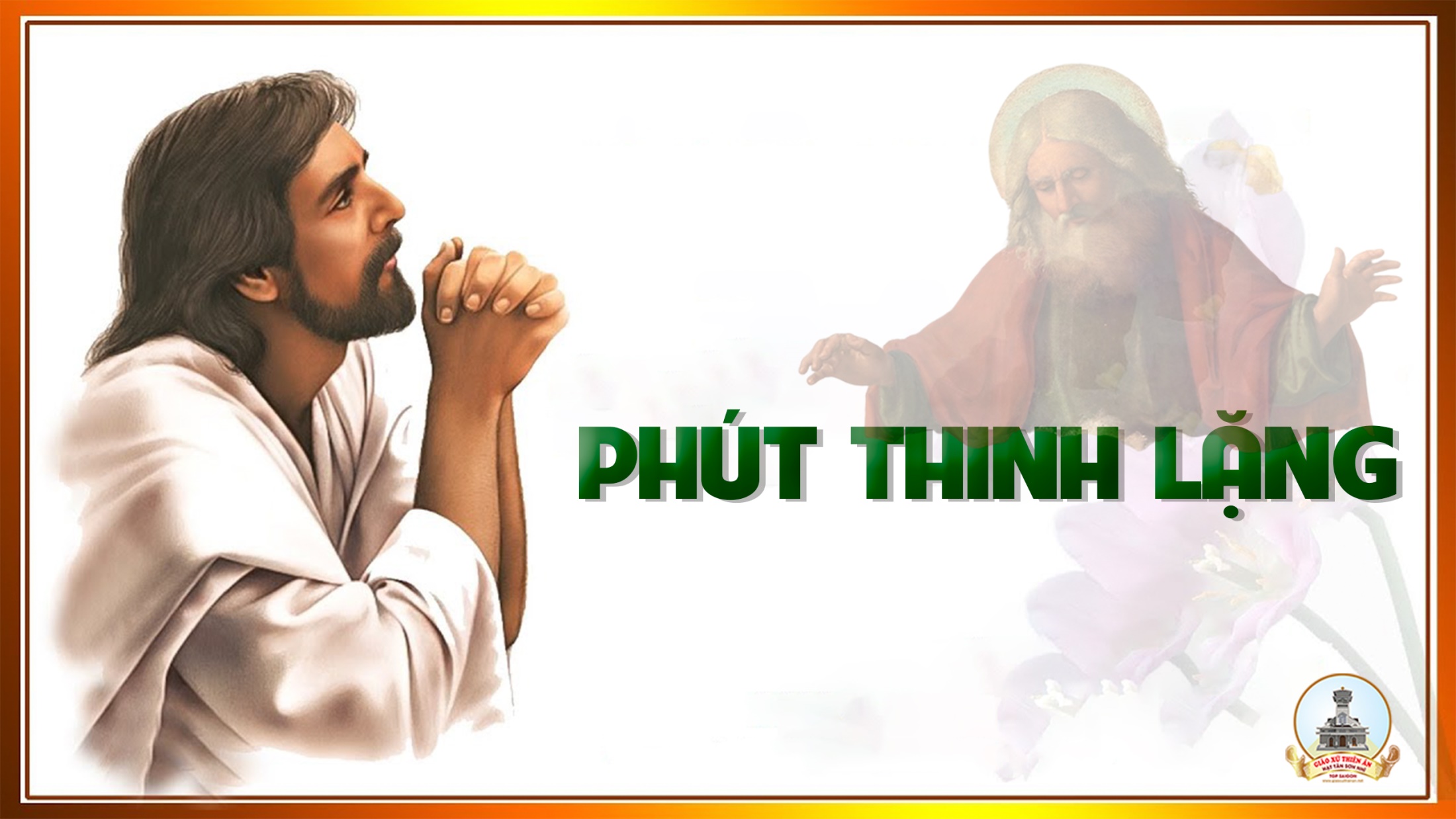 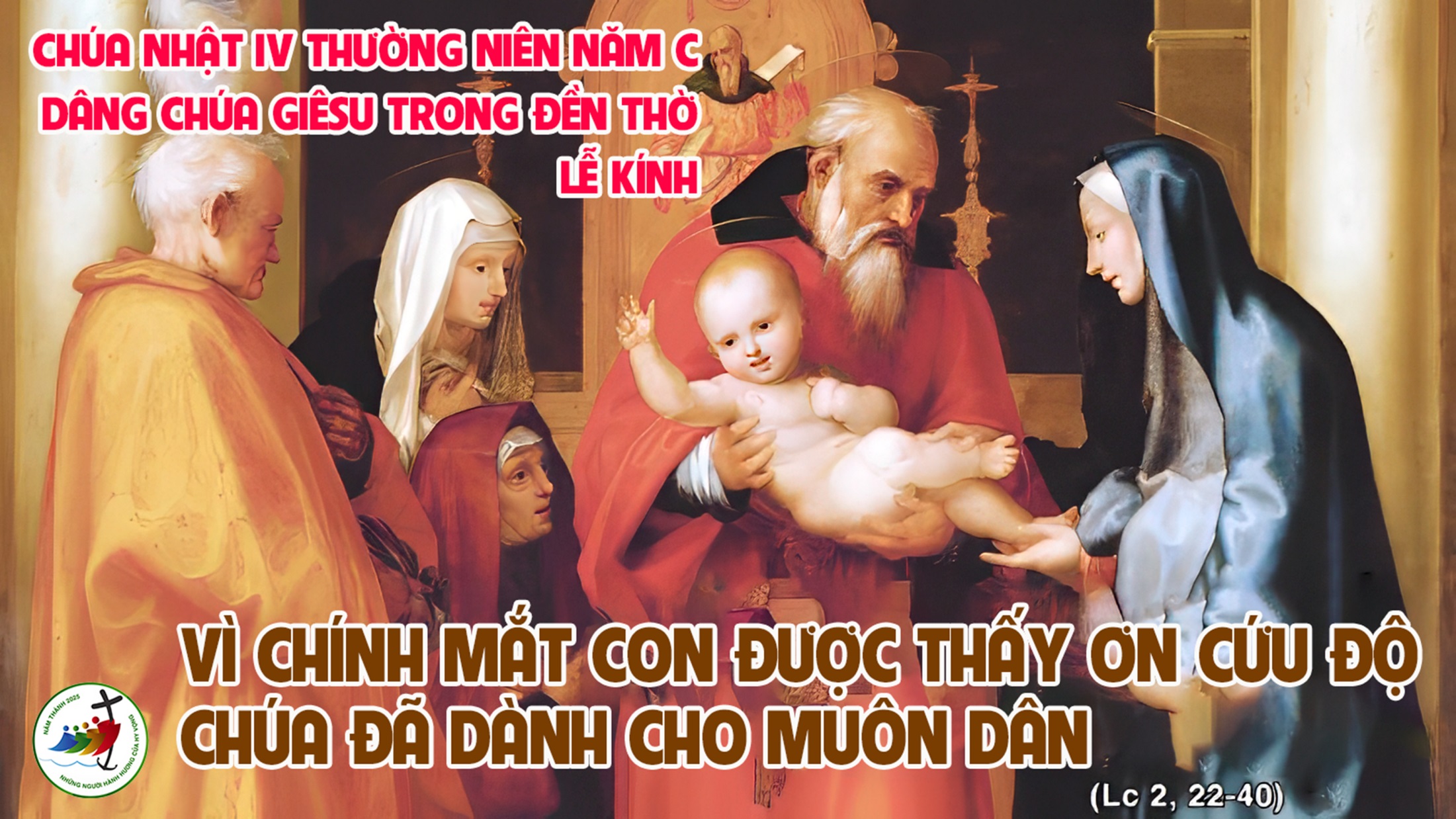 Ca Kết LễTRONG AN BÌNHLm. Nguyễn Duy
Đk: Ra về trong hy vọng và mừng vui. Ra về trong an bình của Thiên Chúa. Xin tri ân Ngài, xin tri ân Ngài đến muôn đời tình thương Chúa như đất trời.
Tk1: Vì lời Chúa là đèn soi cho chúng con, cảm tạ Chúa đã dẫn đường chúng con về.
Tk3: Ngài sai con về mọi nơi gieo Phúc Âm. Trọn tình yêu xin trung thành sống chứng nhân.
Đk: Ra về trong hy vọng và mừng vui. Ra về trong an bình của Thiên Chúa. Xin tri ân Ngài, xin tri ân Ngài đến muôn đời tình thương Chúa như đất trời.
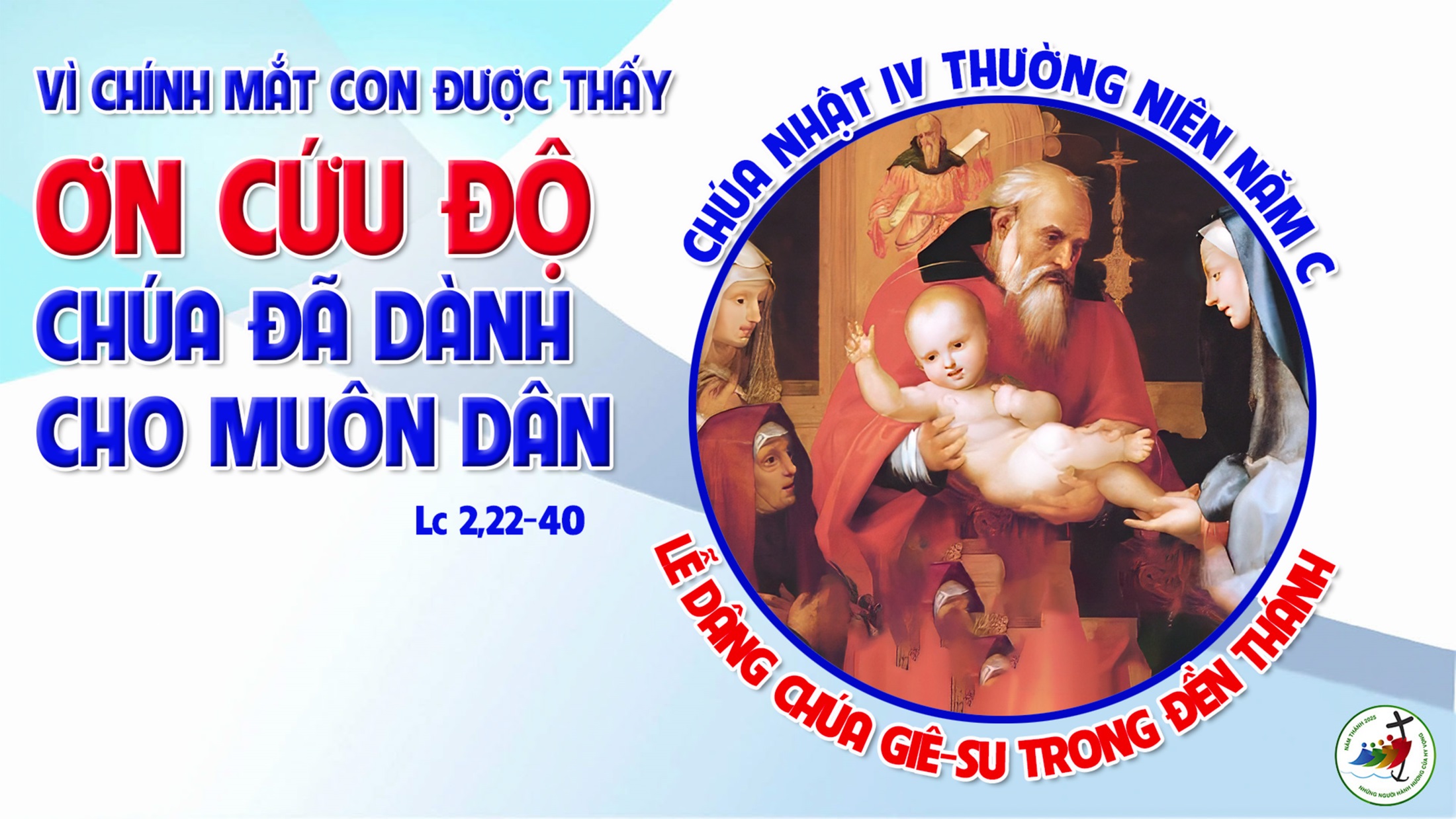